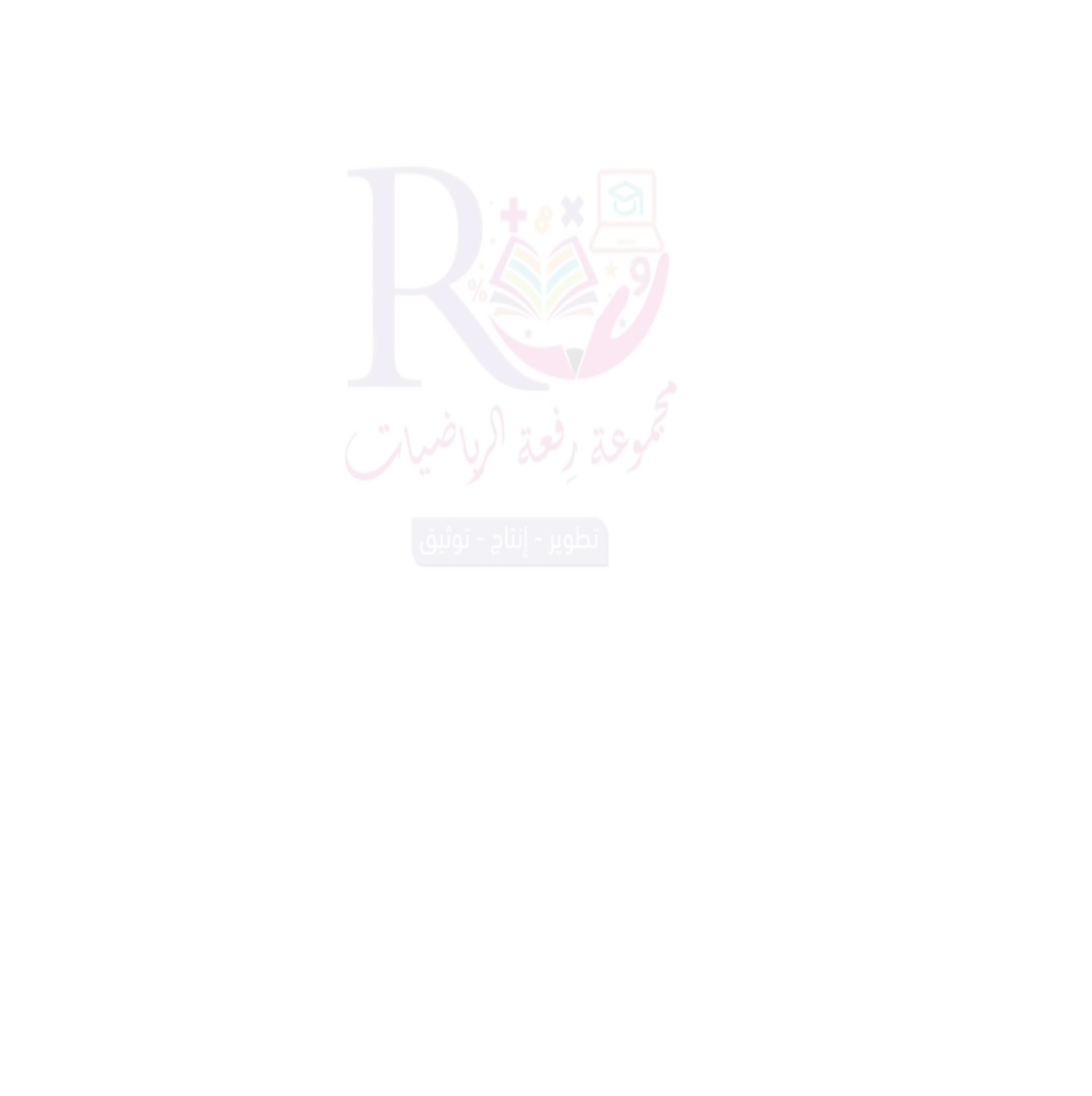 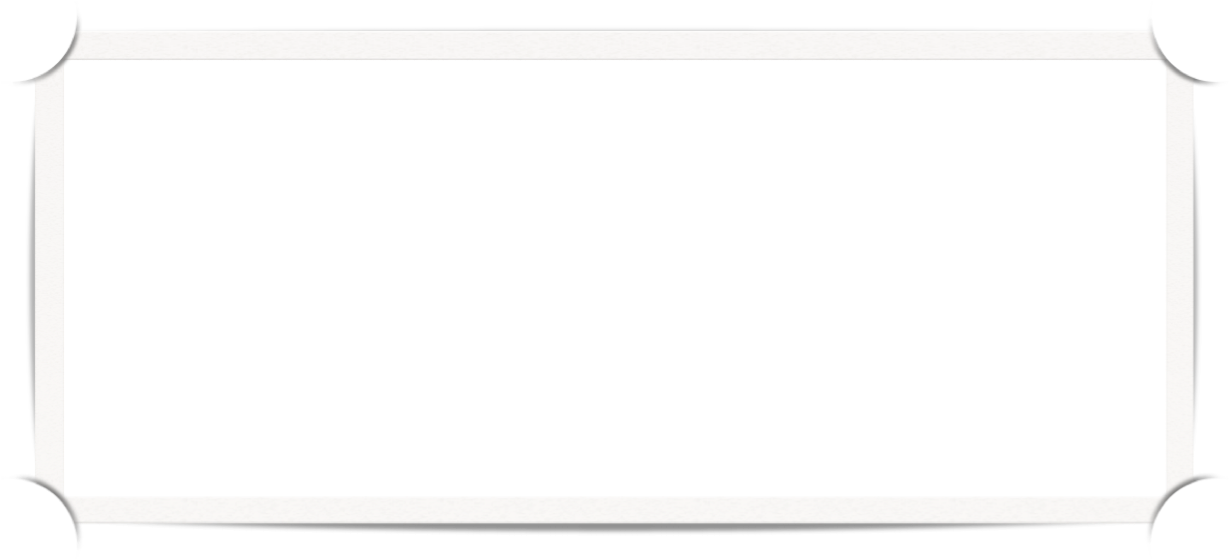 الفصل الثالث 
التناسب والتشابه
الفصل الدراسي الأول
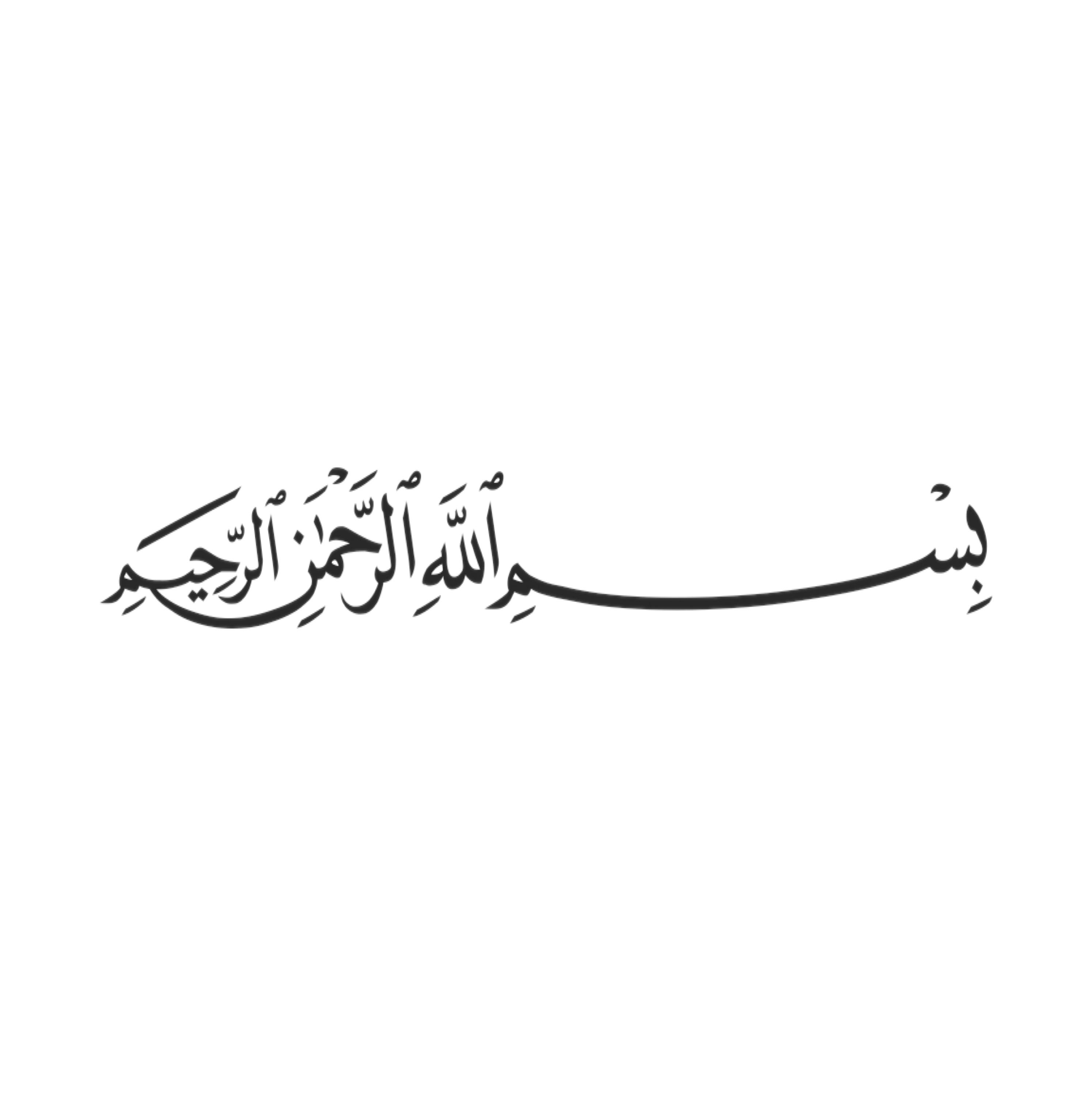 صباح الخير ياوطني 
صباح المجد والعلياء
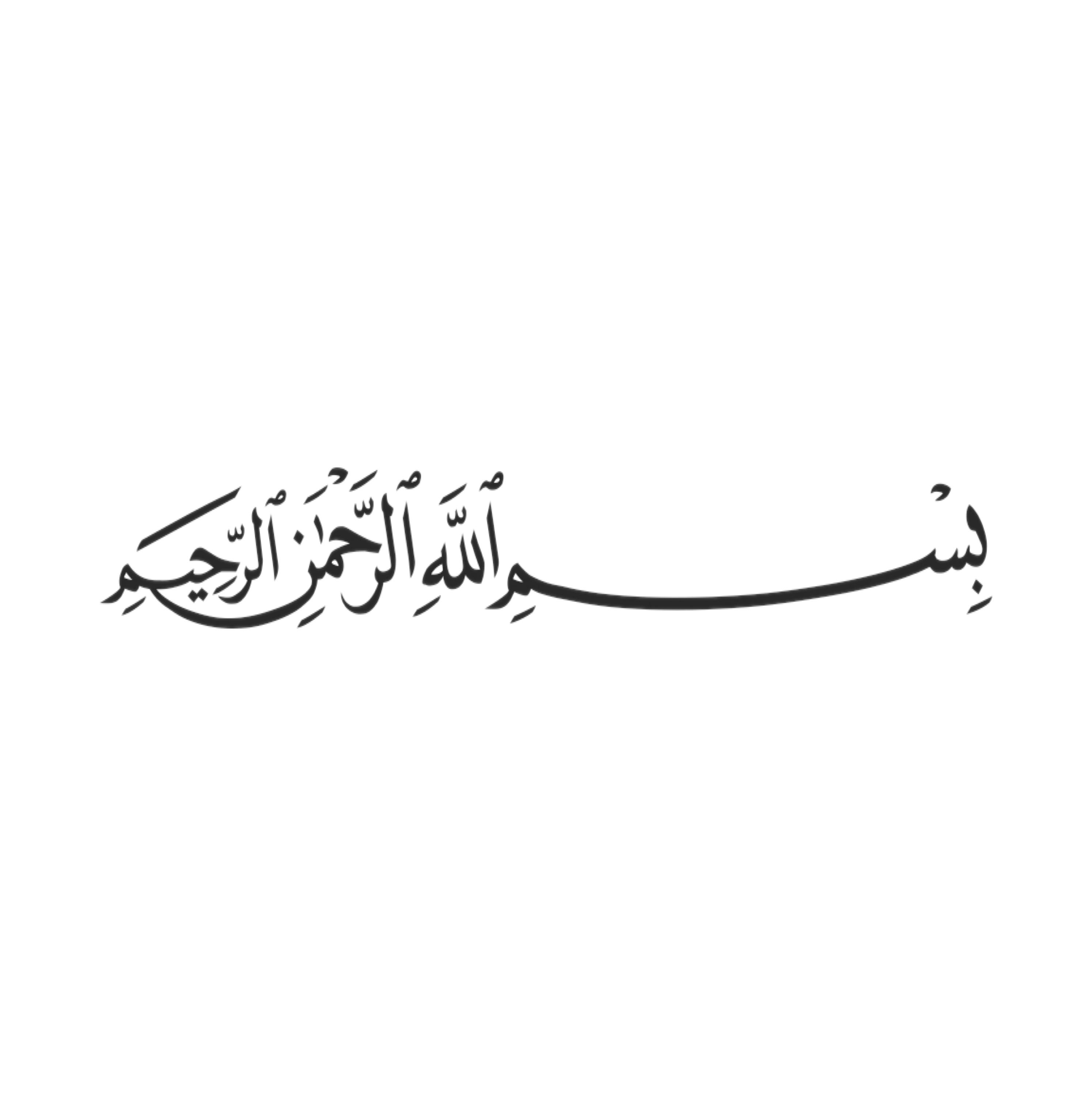 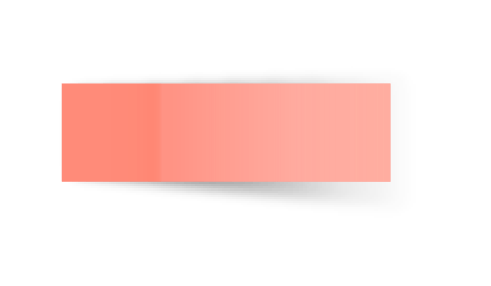 التاريخ
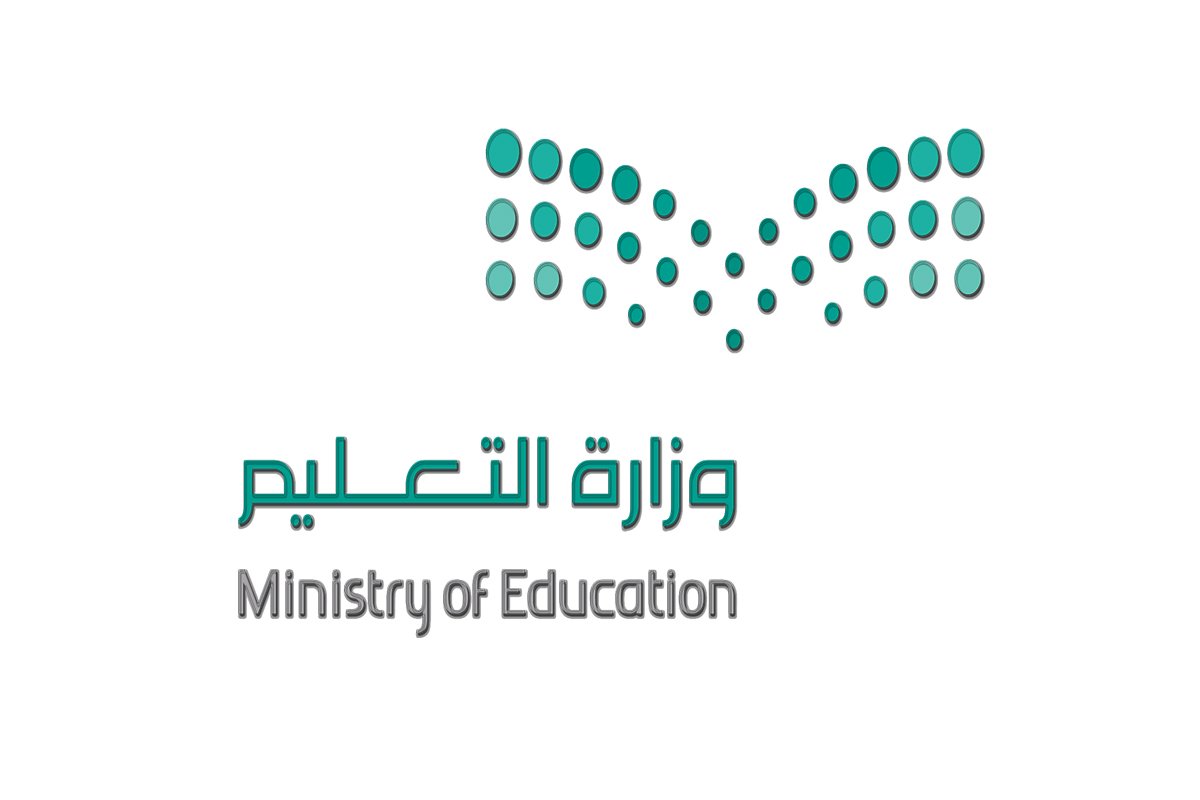 01
02
مرحبًا بكم
 صناع المستقبل
 في رحلة يملئها الابداع والانجاز
 لبناء الذات وبناء الوطن
03
04
05
06
…
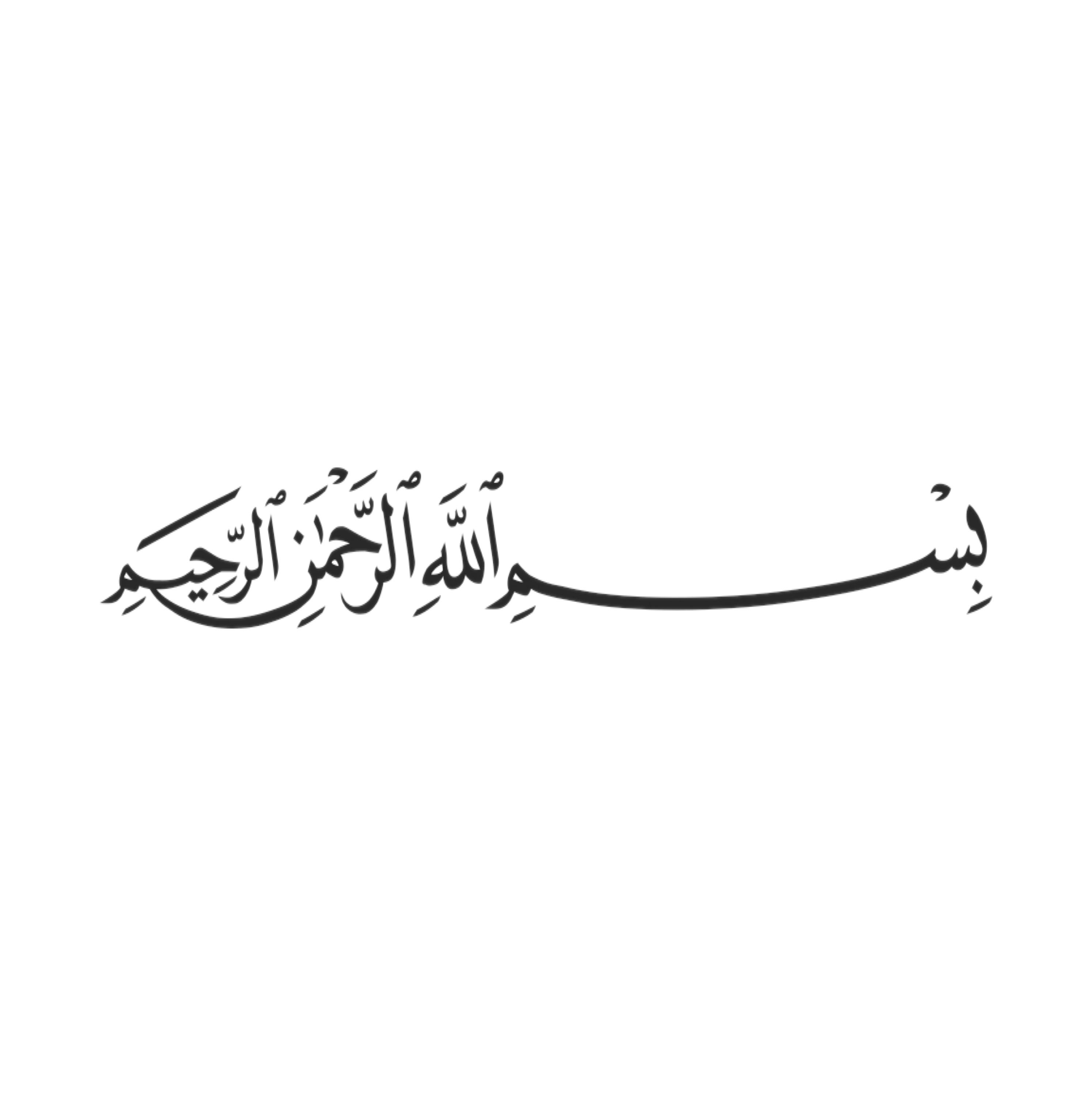 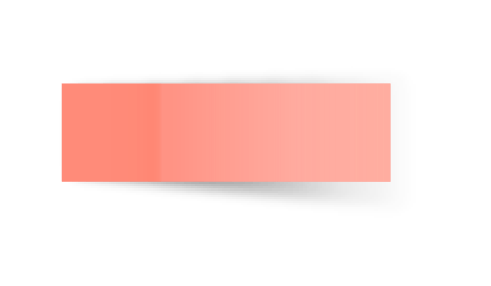 التاريخ
01
02
عزيزتي الطالبة : 
بهمة عالية تعانق عنان السماء
 لنتعاون معًا 
ونبدع في التعليم ،وننمي مهارتنا العلمية 
وننجز بإتقان
03
04
05
06
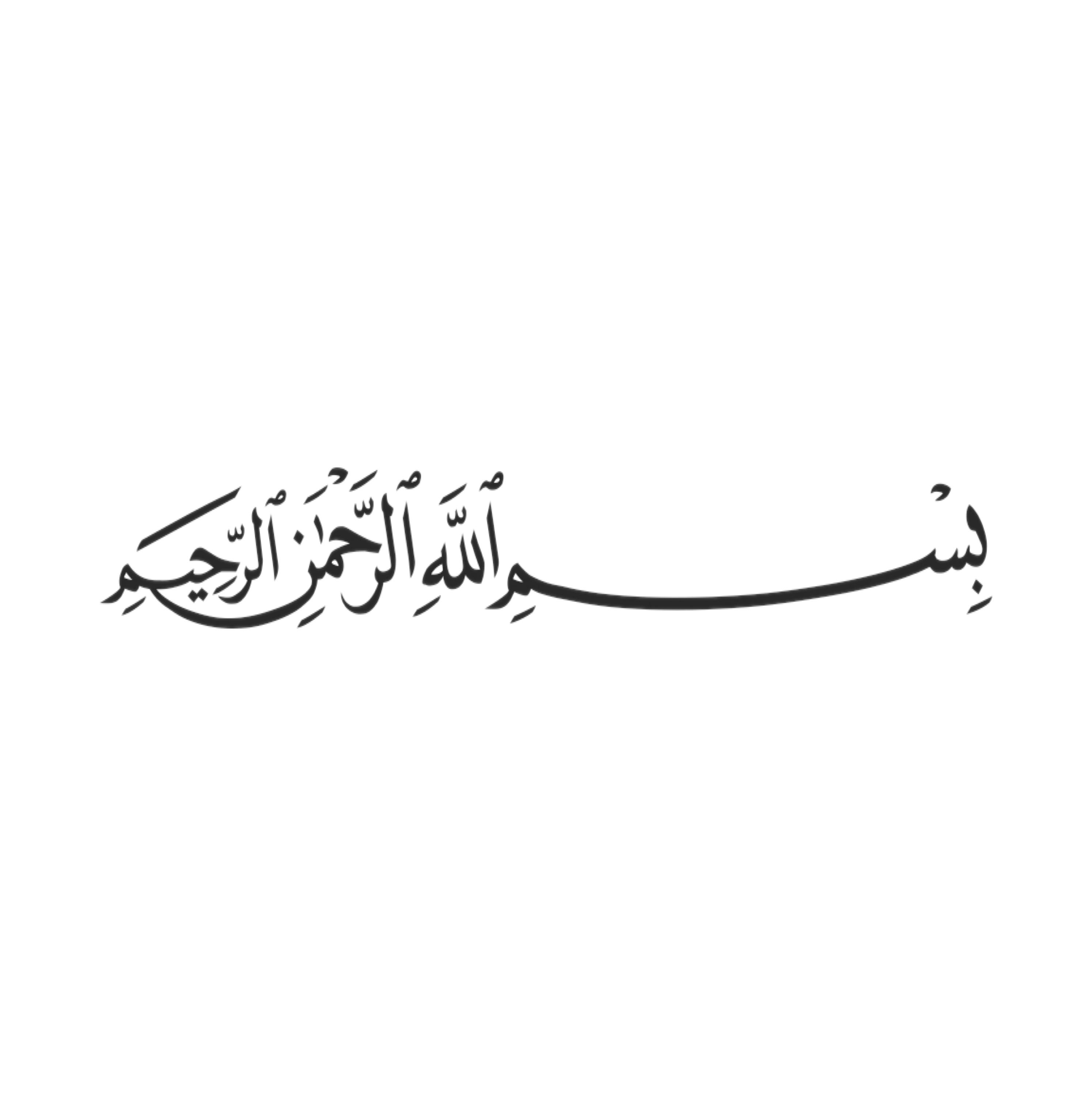 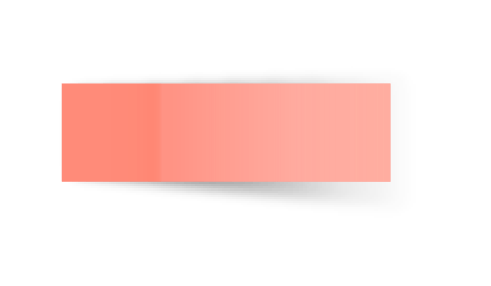 التاريخ
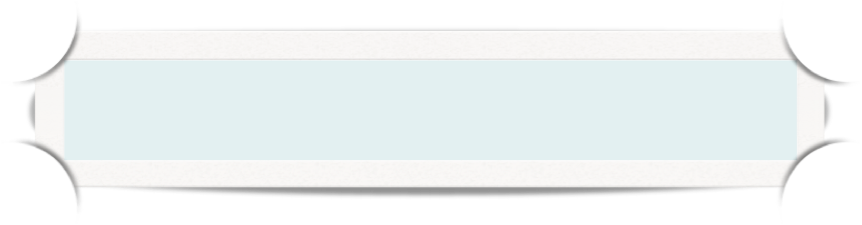 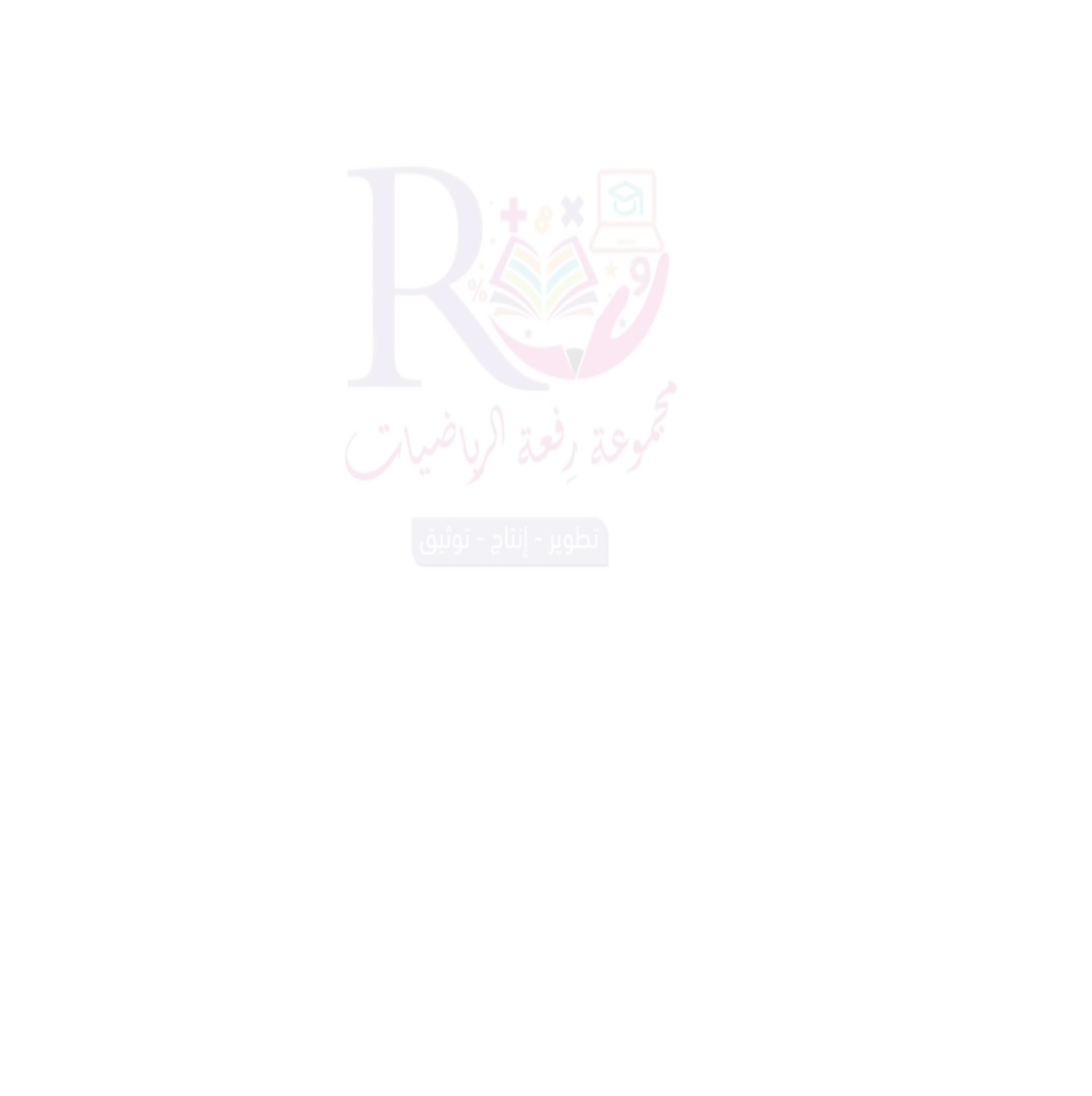 التهيئة
الفصل الأول 
الأعداد النسبية
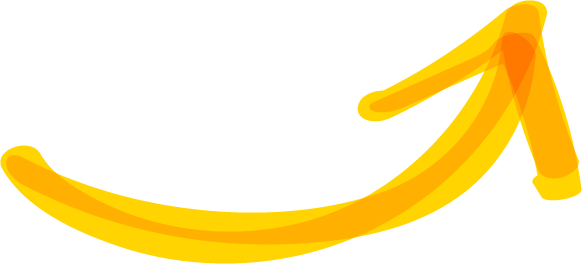 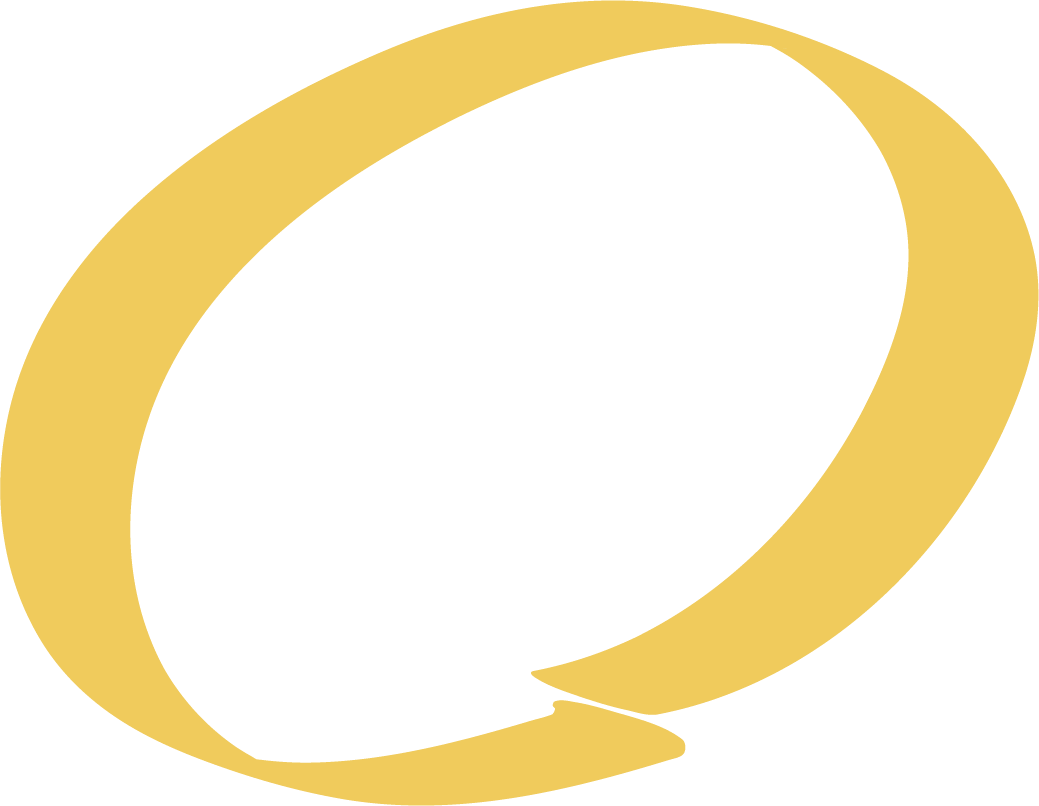 الفصل الثالث 
التناسب والتشابه
فصول المنهج
الفصل الثاني 
الأعداد الحقيقية 
ونظرية فيثاغورس
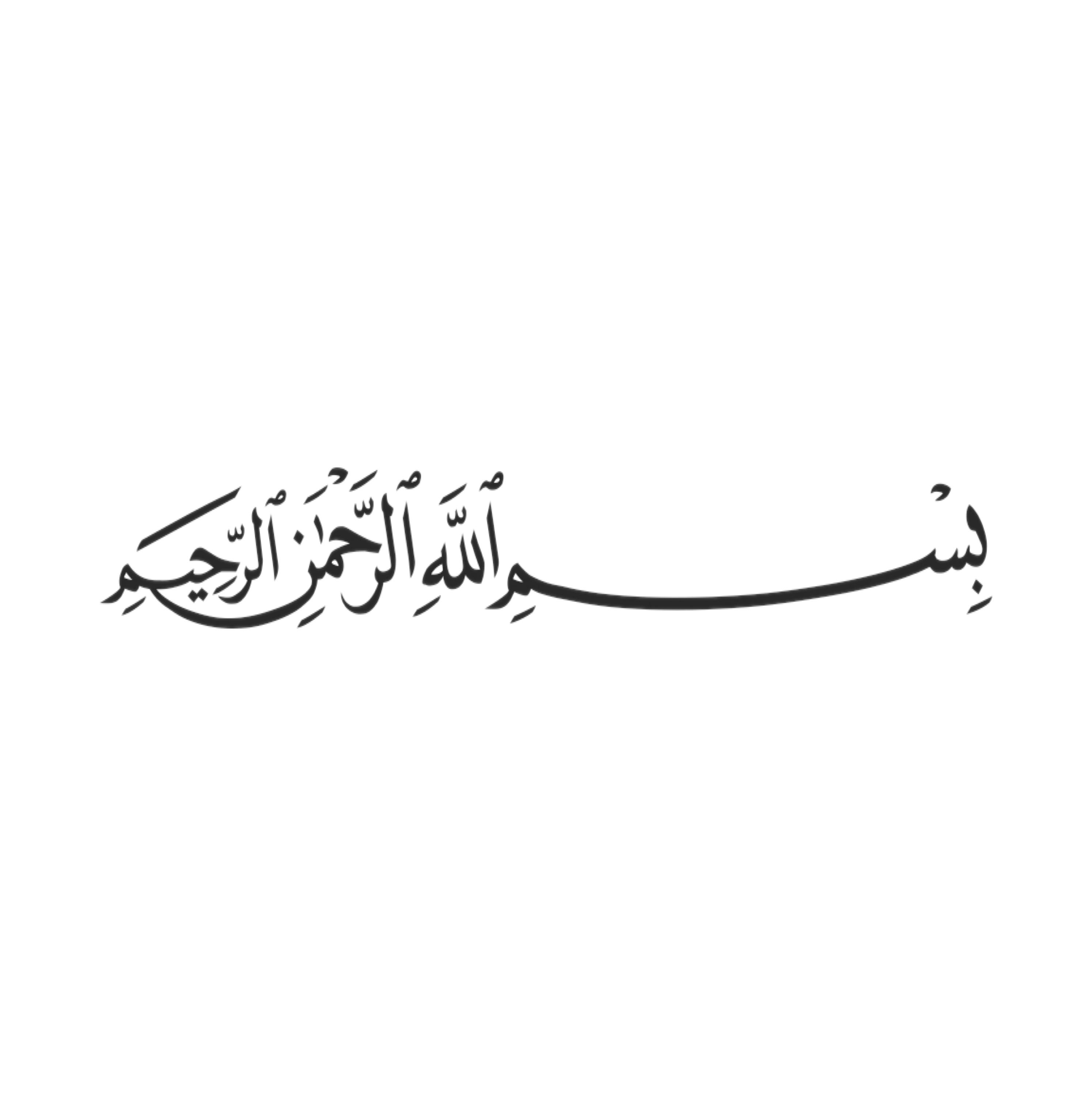 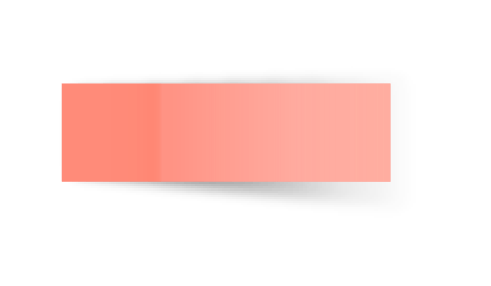 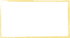 تعلمنا سابقا
الفصل الأول 
الأعداد النسبية
التاريخ
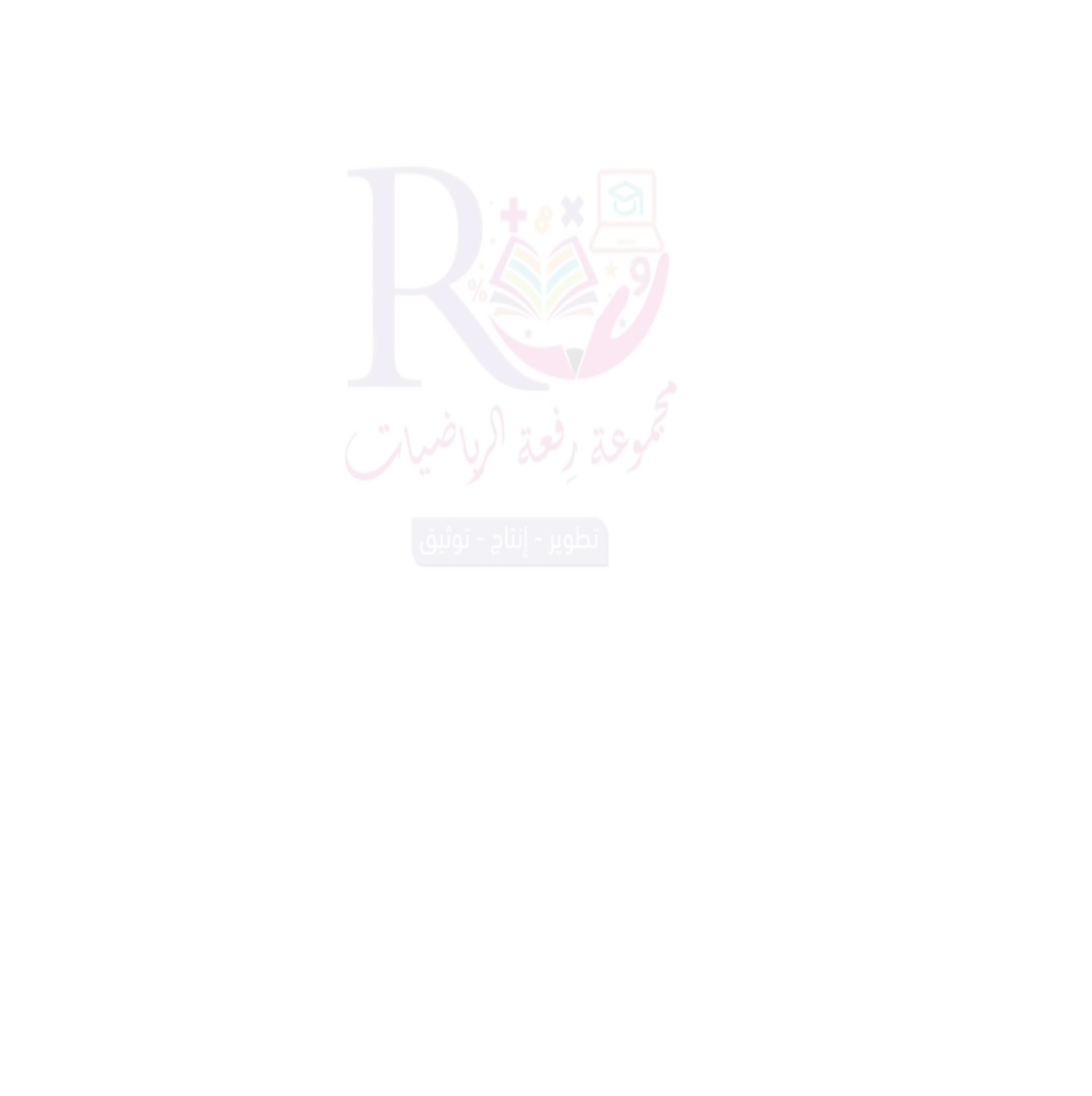 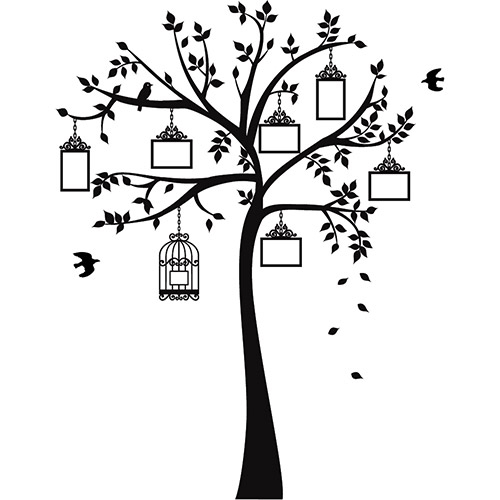 الفصل الثالث 
التناسب والتشابه
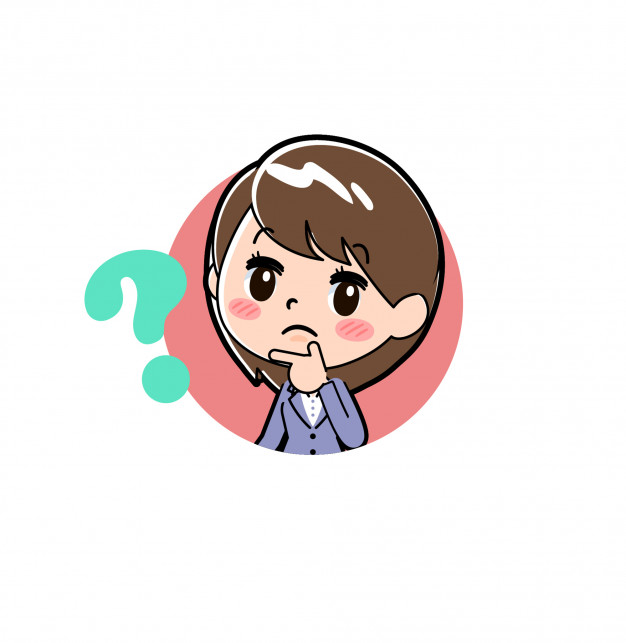 الاعداد  النسبية
معدل الوحده
ترتيب العمليات
المعادلات الخطية
شجرة التذكر
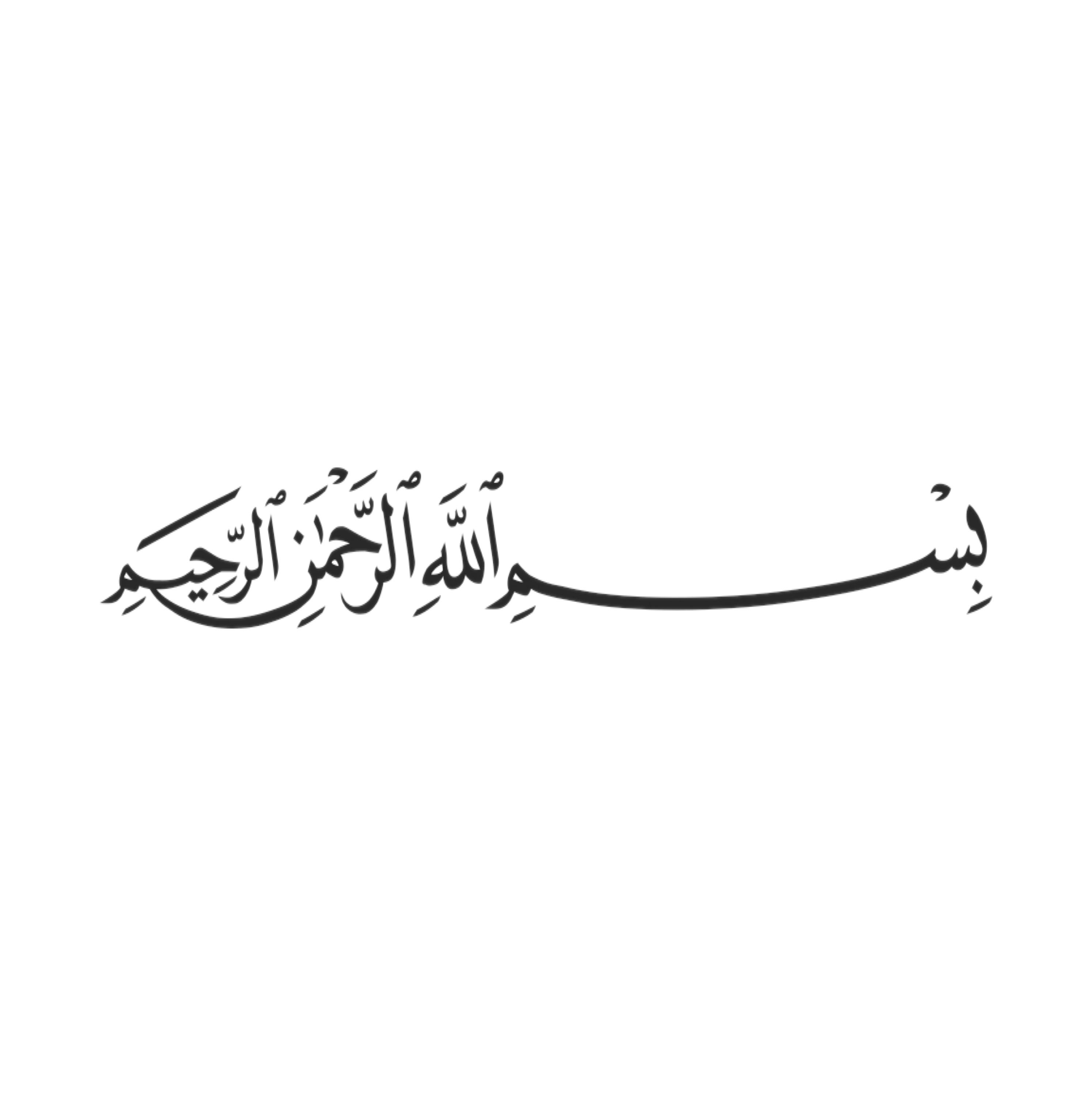 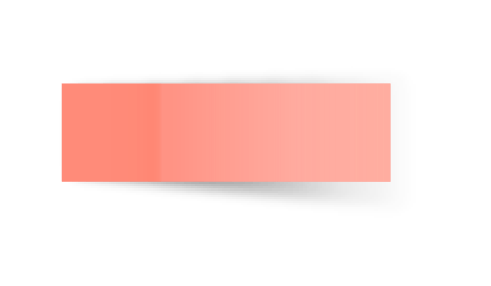 الفصل الأول 
الأعداد النسبية
التاريخ
صفحة
١٠١
01
الاعداد النسبية
02
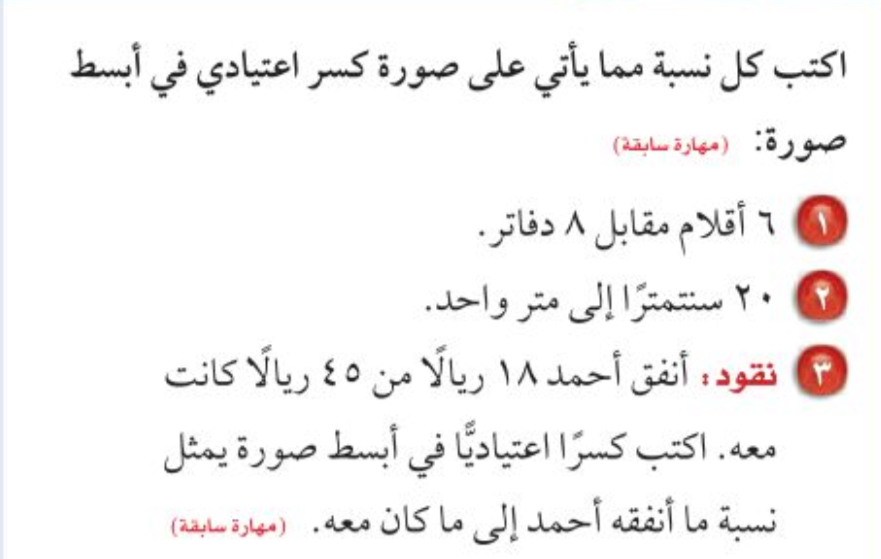 03
04
05
06
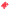 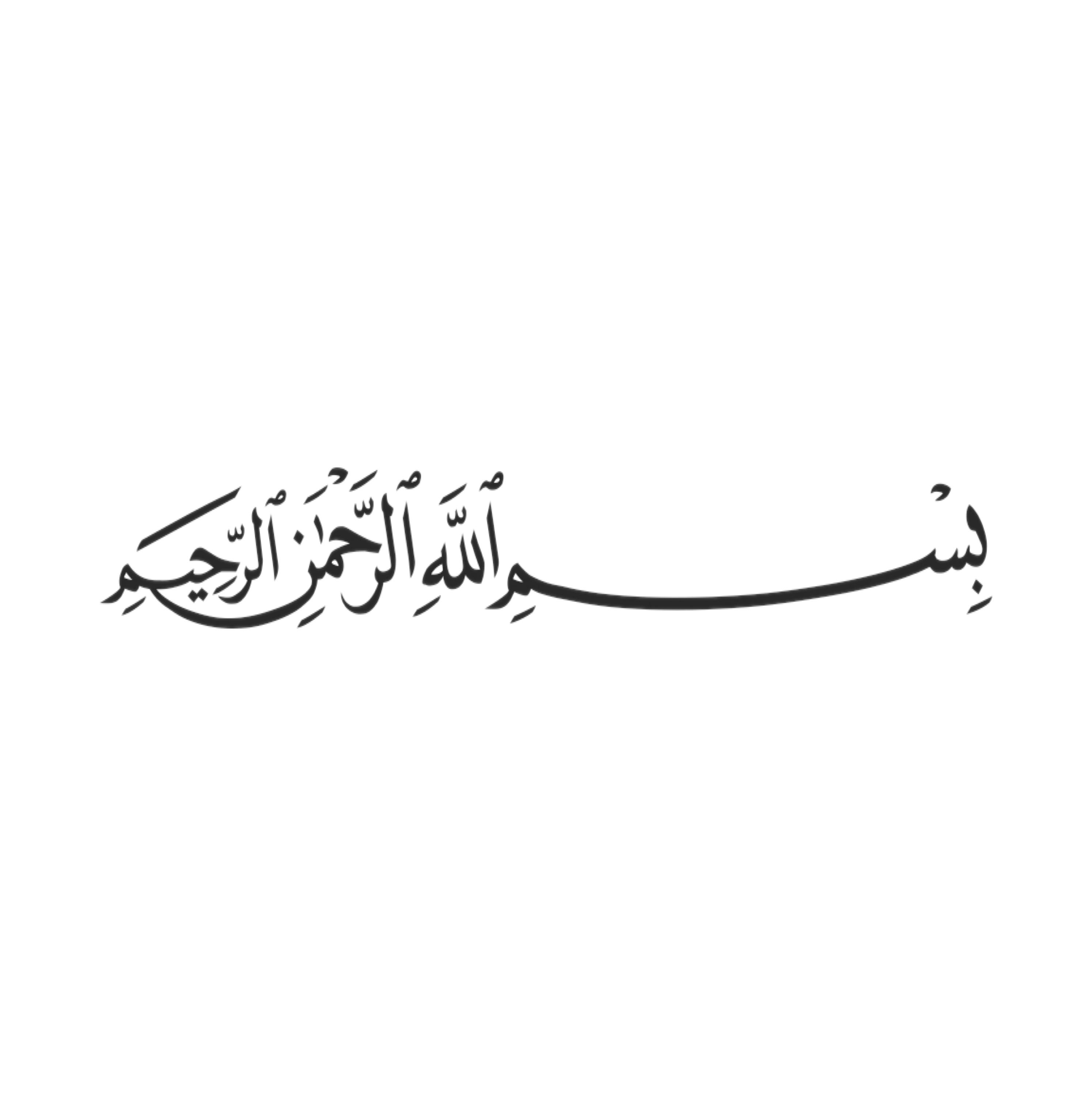 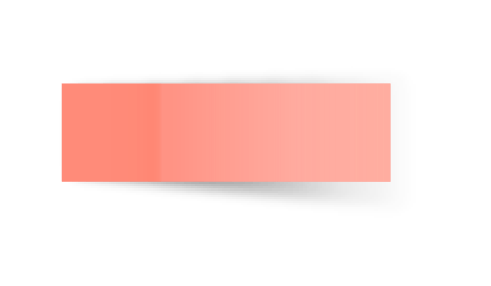 الفصل الأول 
الأعداد النسبية
التاريخ
صفحة
١٠١
01
معدل الوحدة
02
03
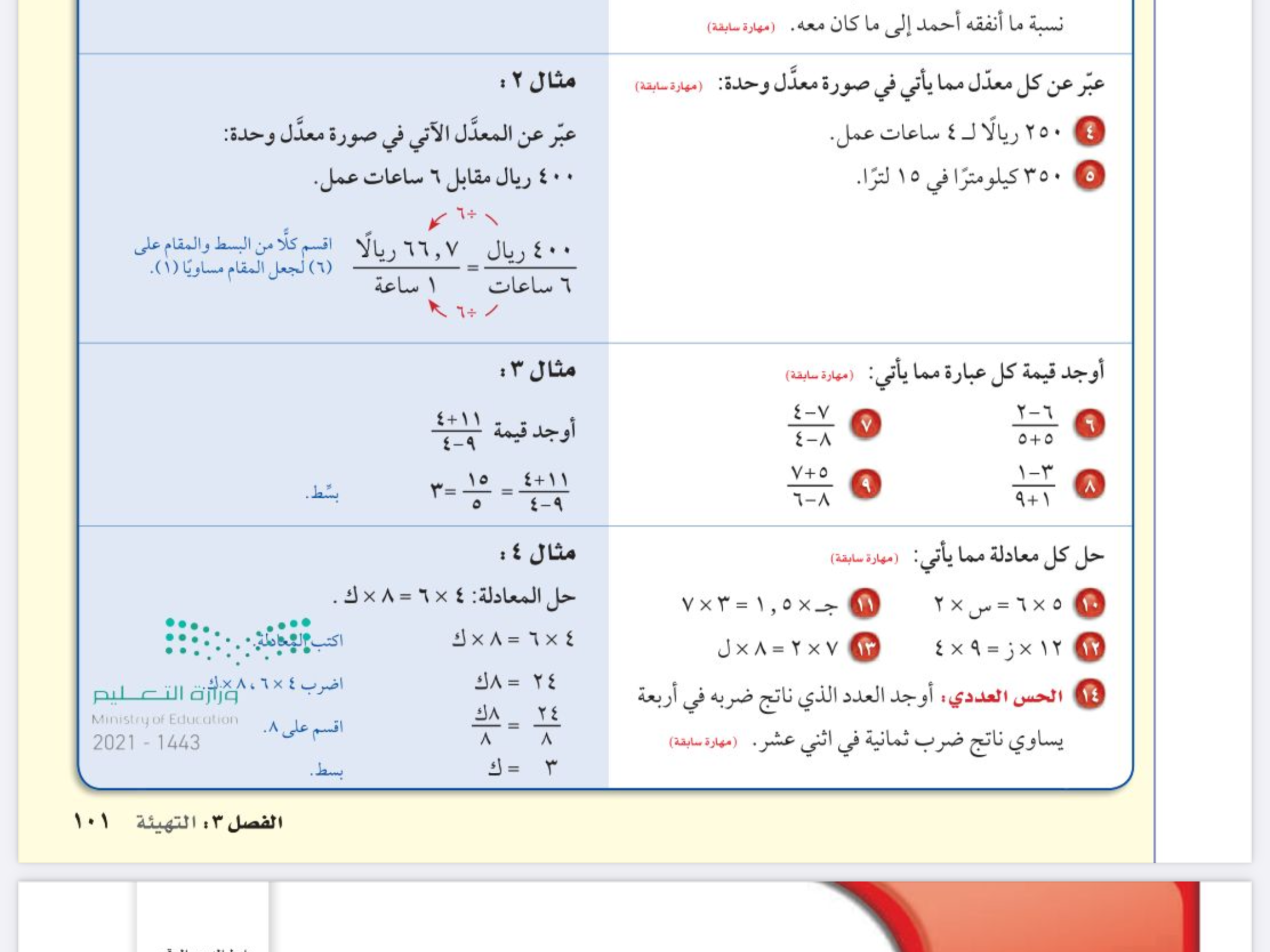 04
05
06
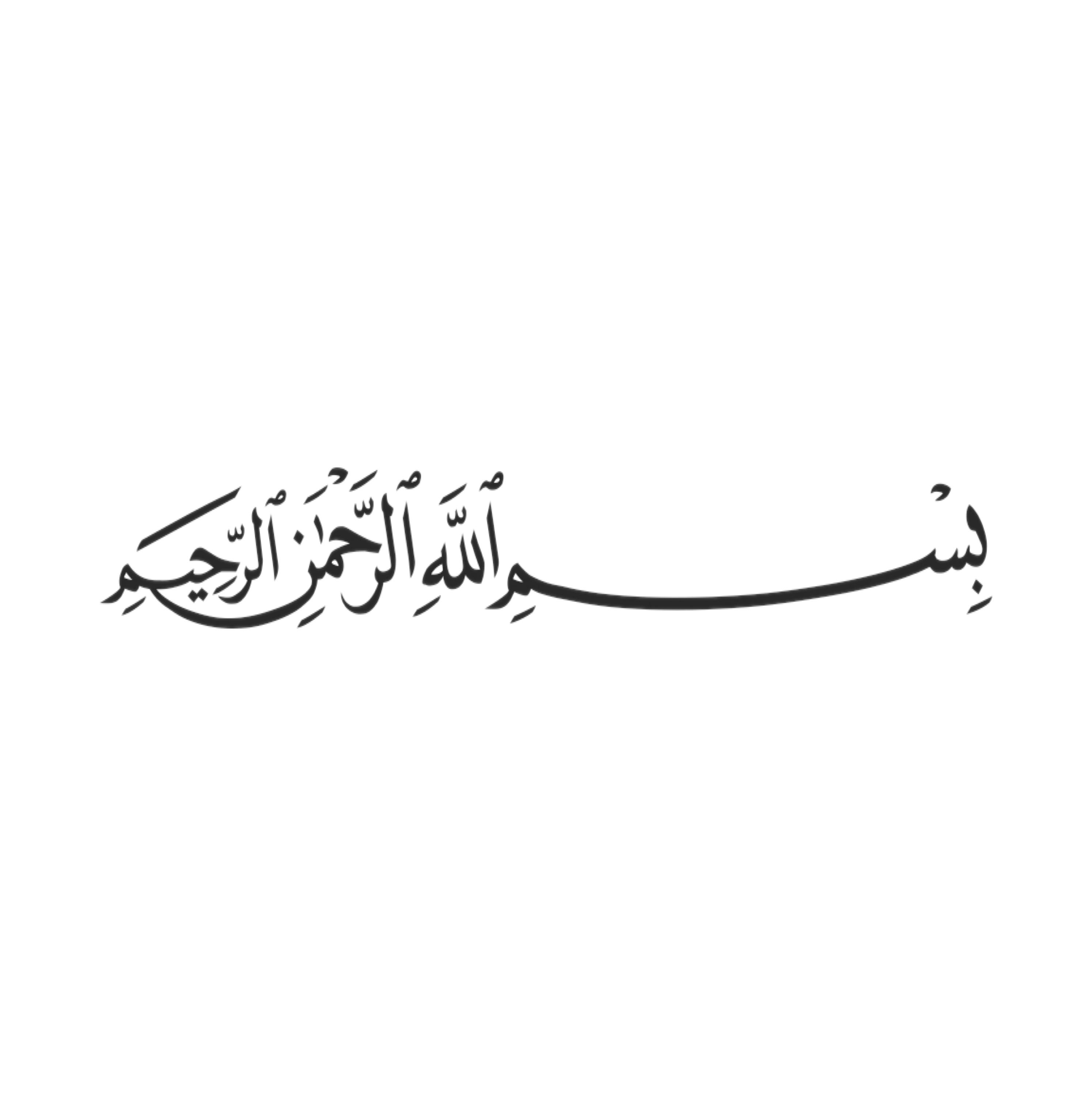 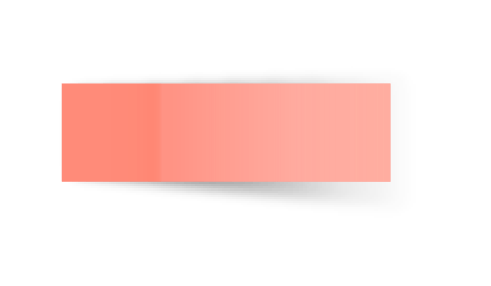 الفصل الأول 
الأعداد النسبية
التاريخ
صفحة
١٠١
01
ترتيب العمليات
02
03
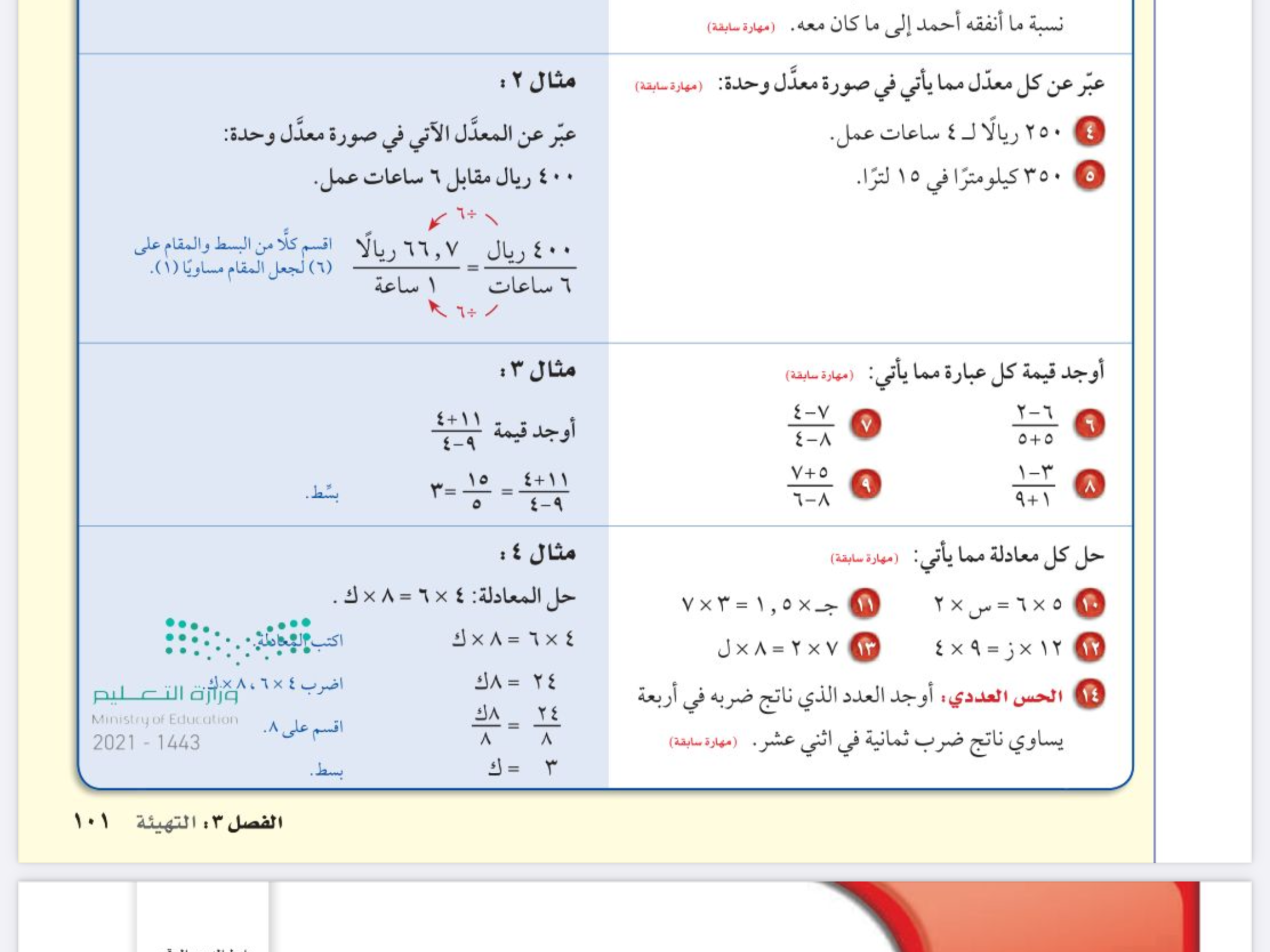 04
05
06
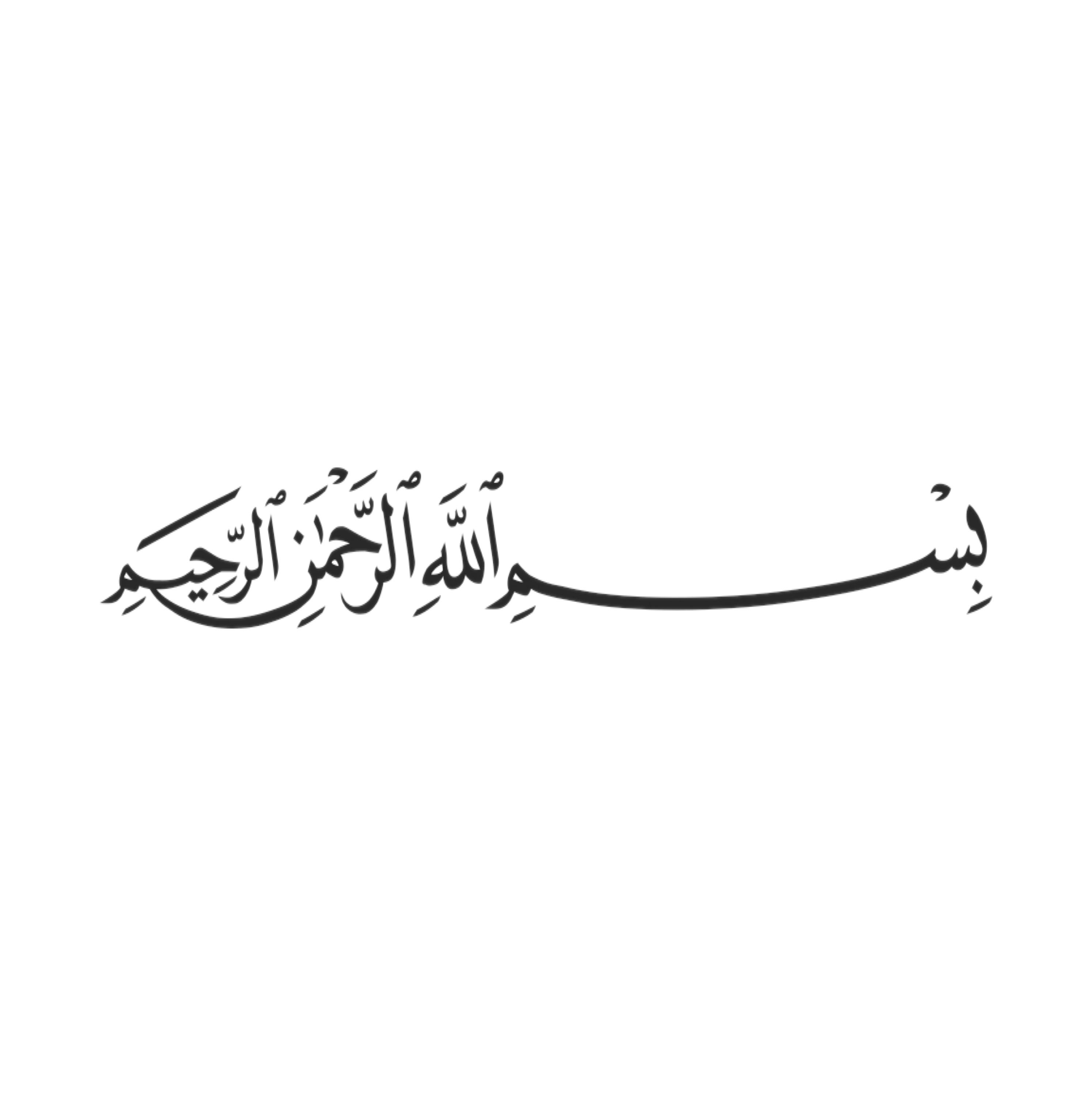 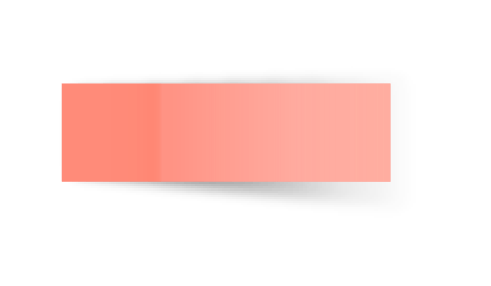 الفصل الأول 
الأعداد النسبية
التاريخ
صفحة
٦١
01
المعادلات الخطية
02
03
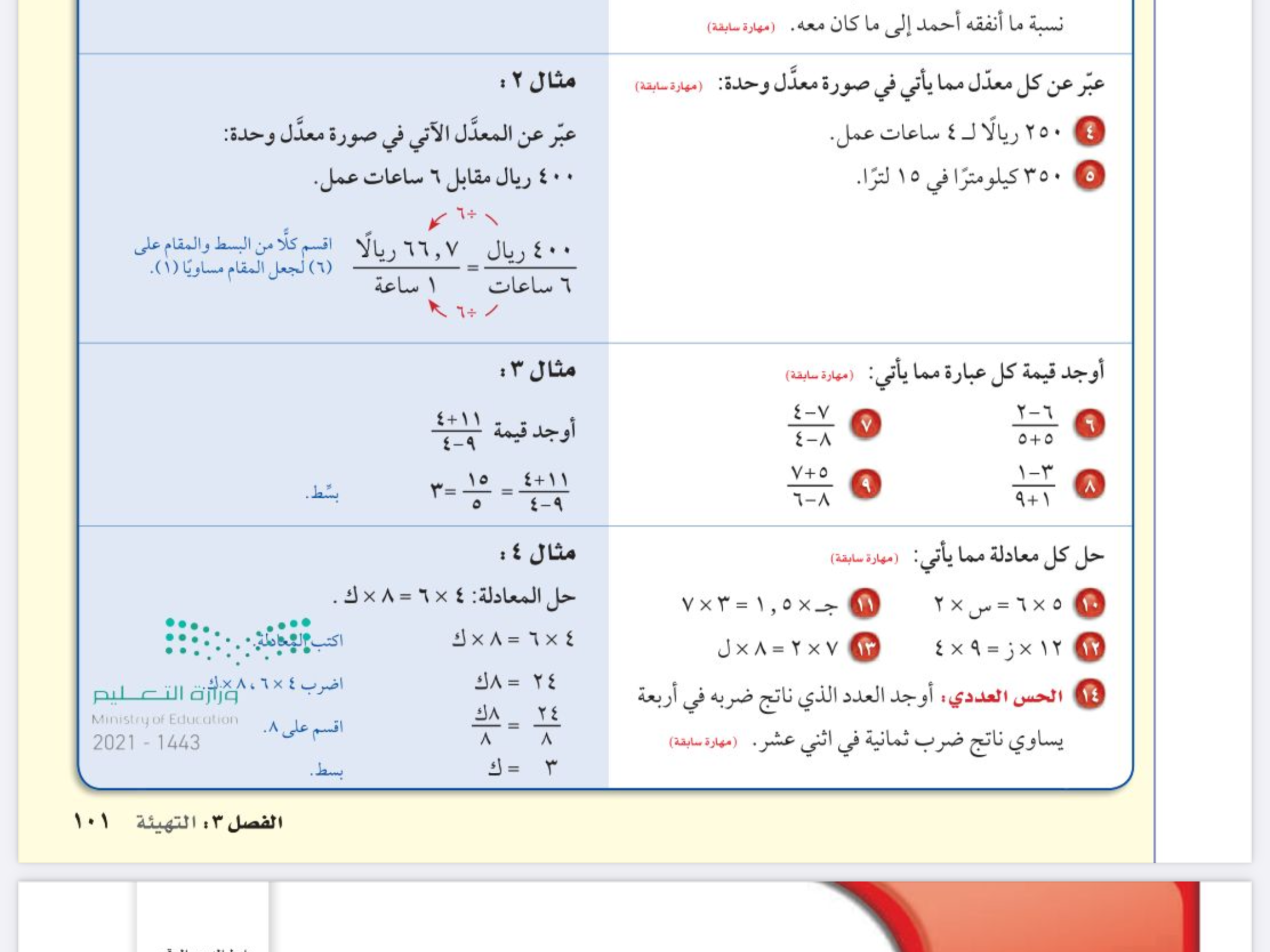 04
05
06
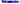 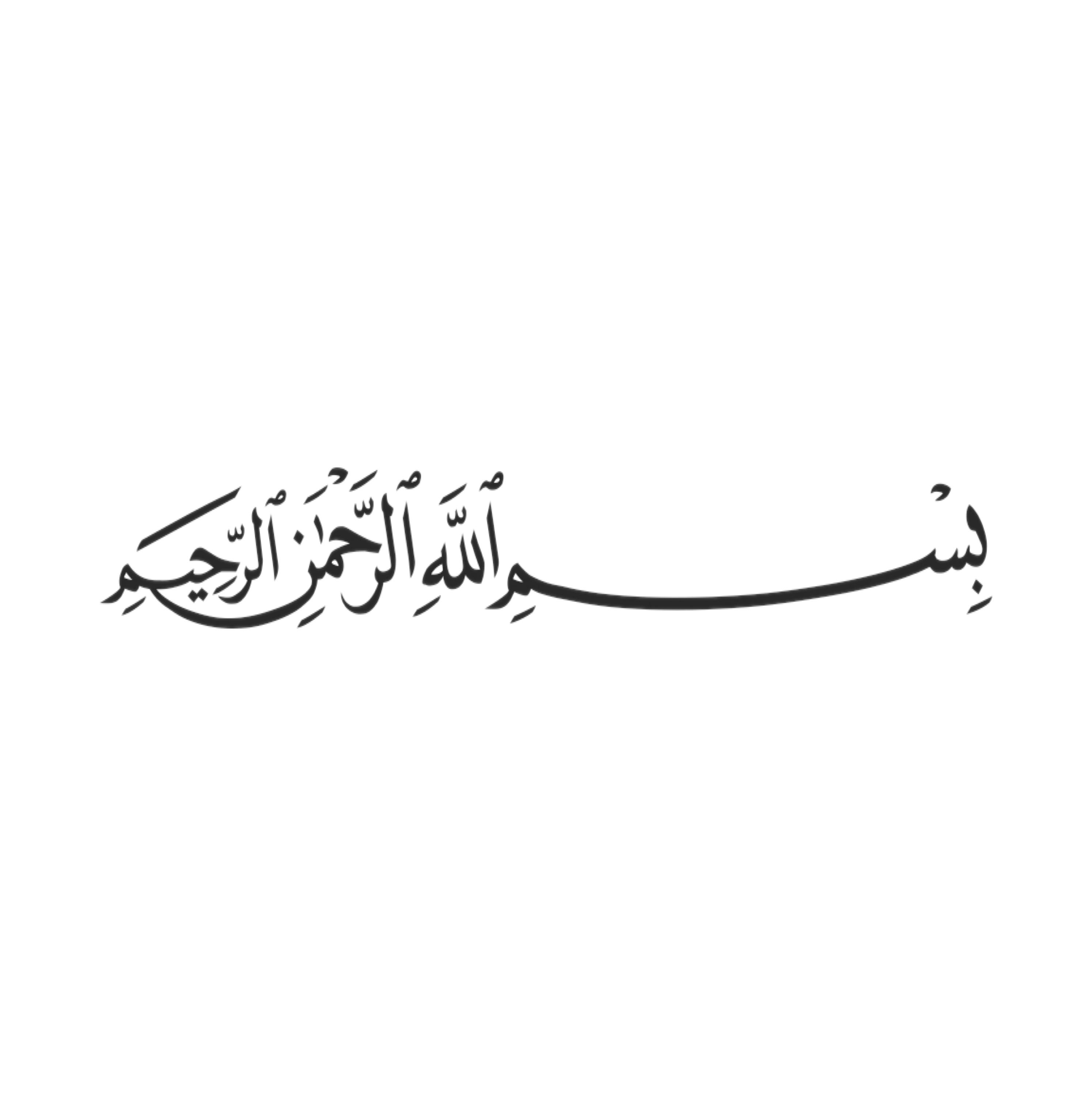 01
02
الاستفسارات
03
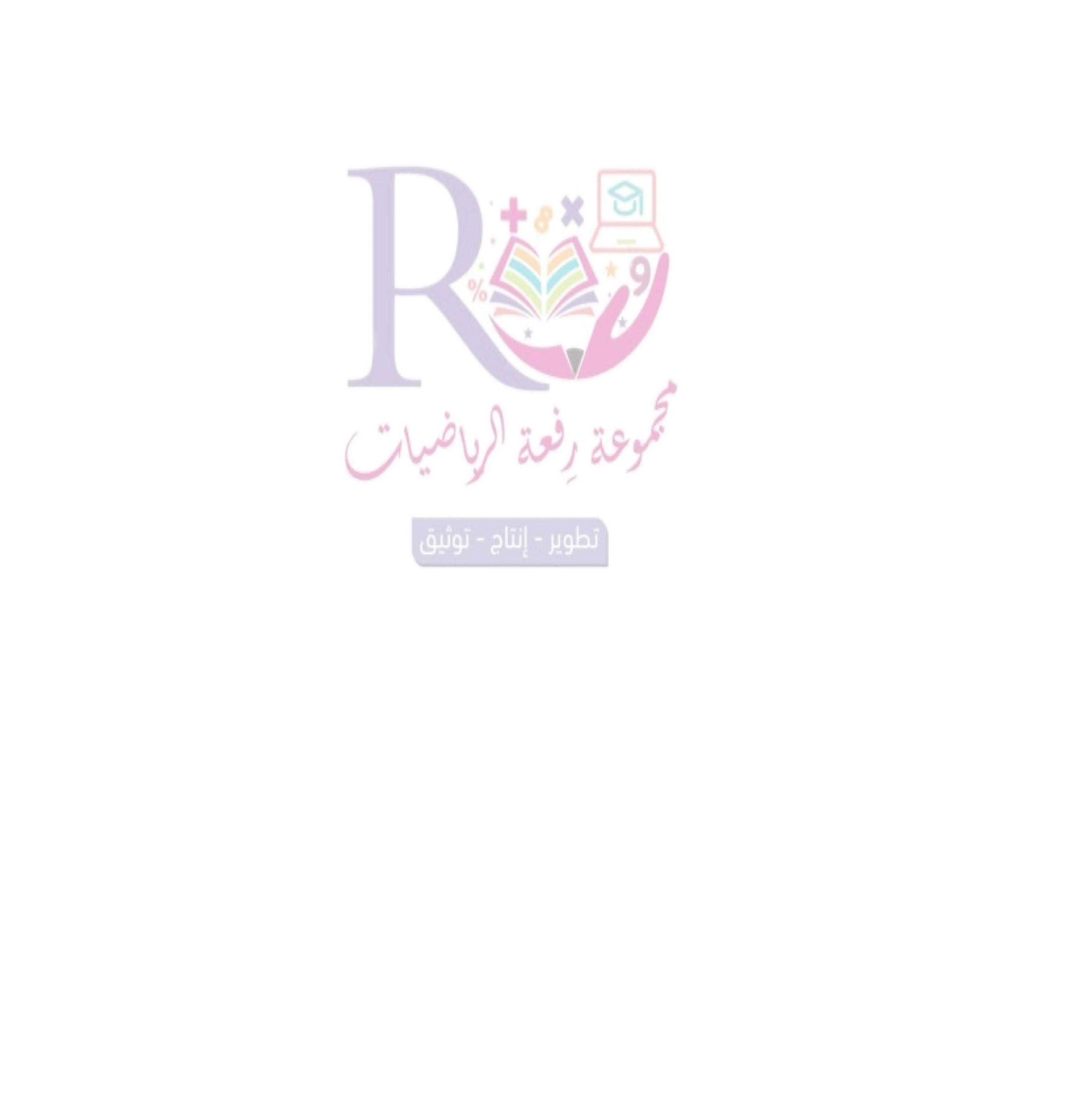 04
05
06
…
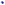 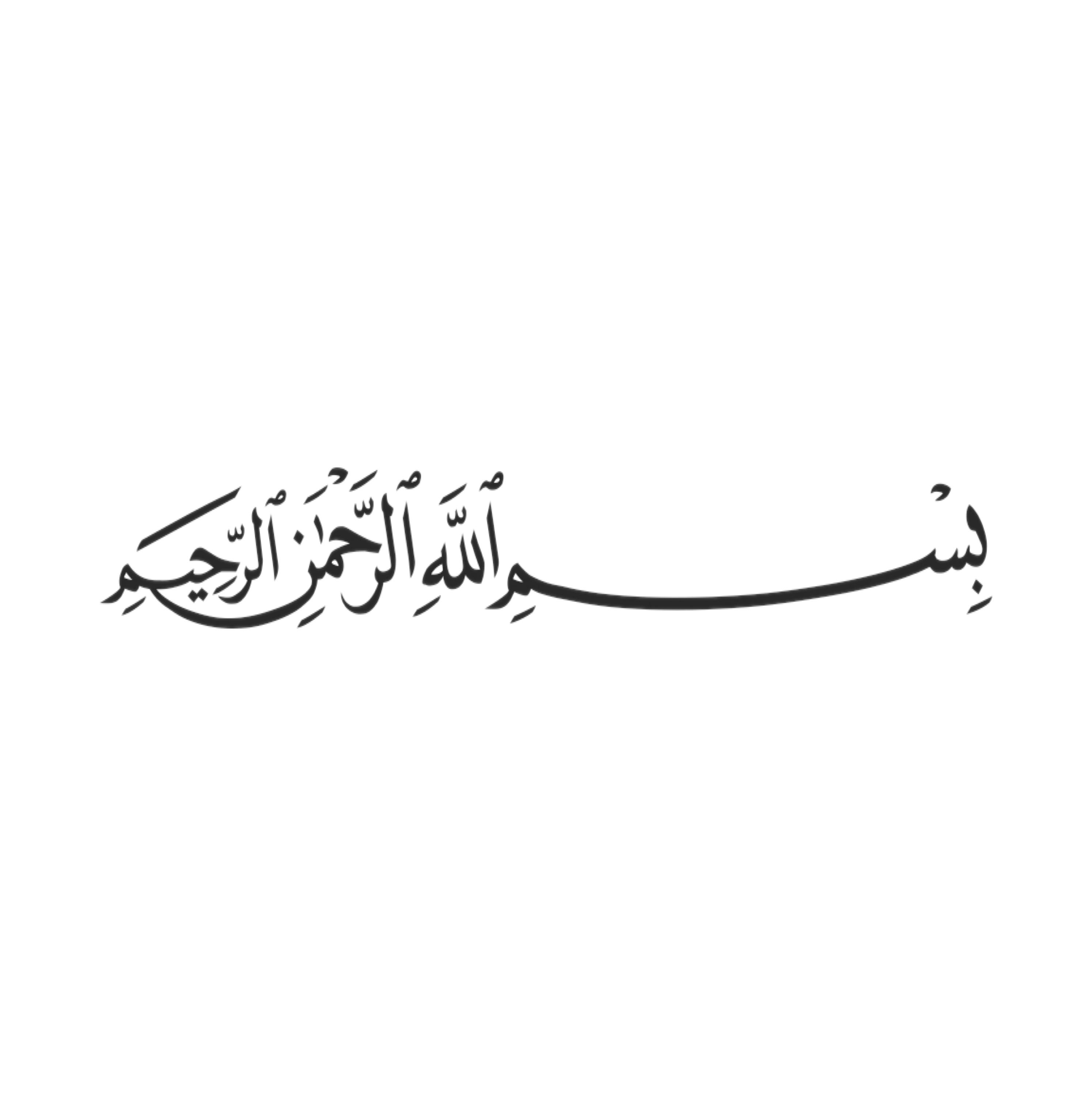 01
02
سُبْحَانَكَ اللَّهُمَّ وَبِحَمْدِكَ، 
أَشْهَدُ أَنْ لَا إِلَهَ إِلَّا أَنْتَ 
أَسْتَغْفِرُكَ وَأَتُوبُ إِلَيْكَ
03
04
05
06
استودعكم الله
@Maths0120